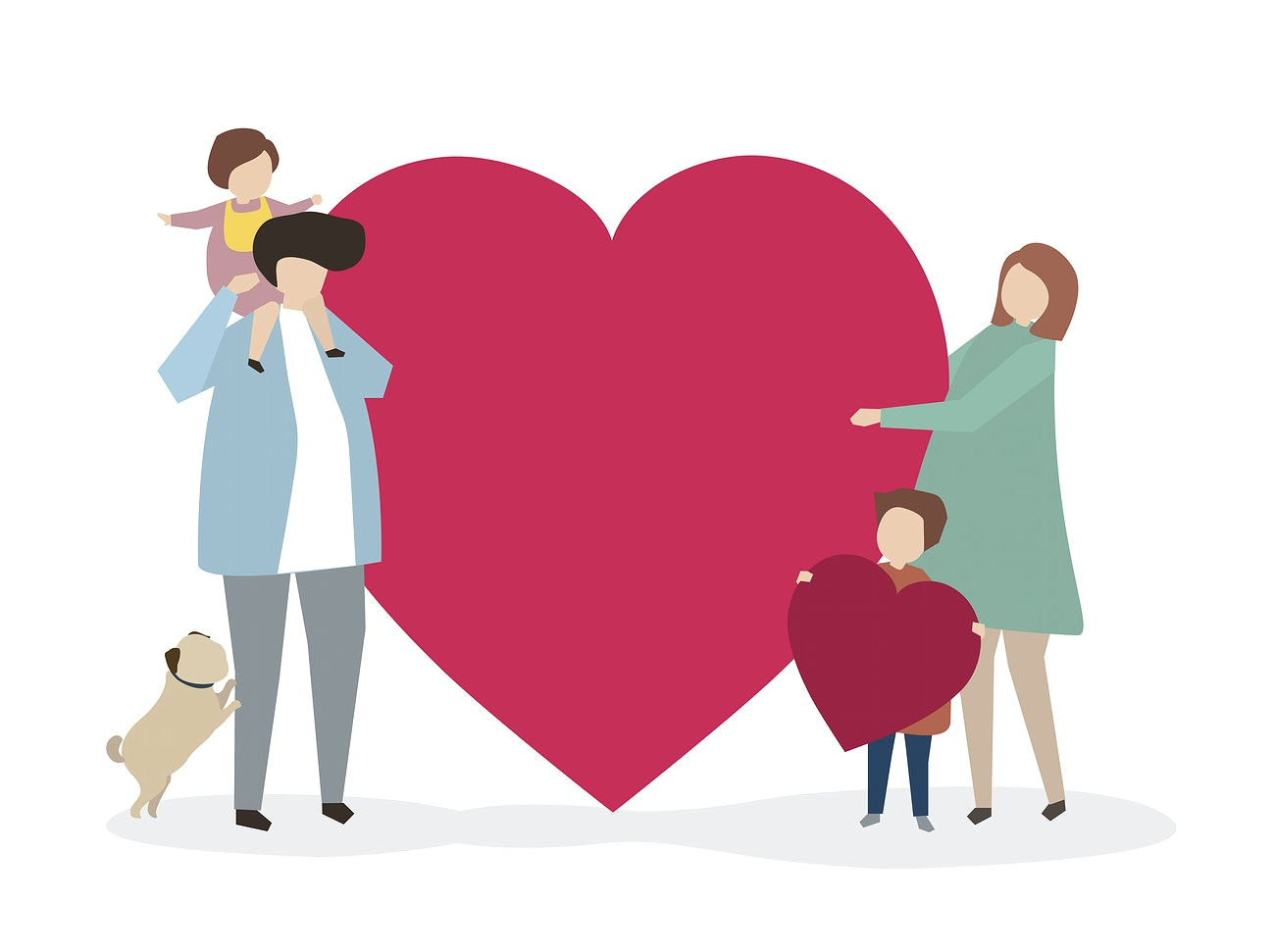 The Supremacy of Christ and the Home
God’s Instruction to Children
Obey your parents…

…in everything…

…for this pleases the Lord.
God’s Instruction for Fathers (parents)
Do not provoke… v. 21
Bring them up… Eph. 6:4
In the discipline…Eph. 6:4
In the instruction…Eph. 6:4
Of the Lord. Eph. 6:4